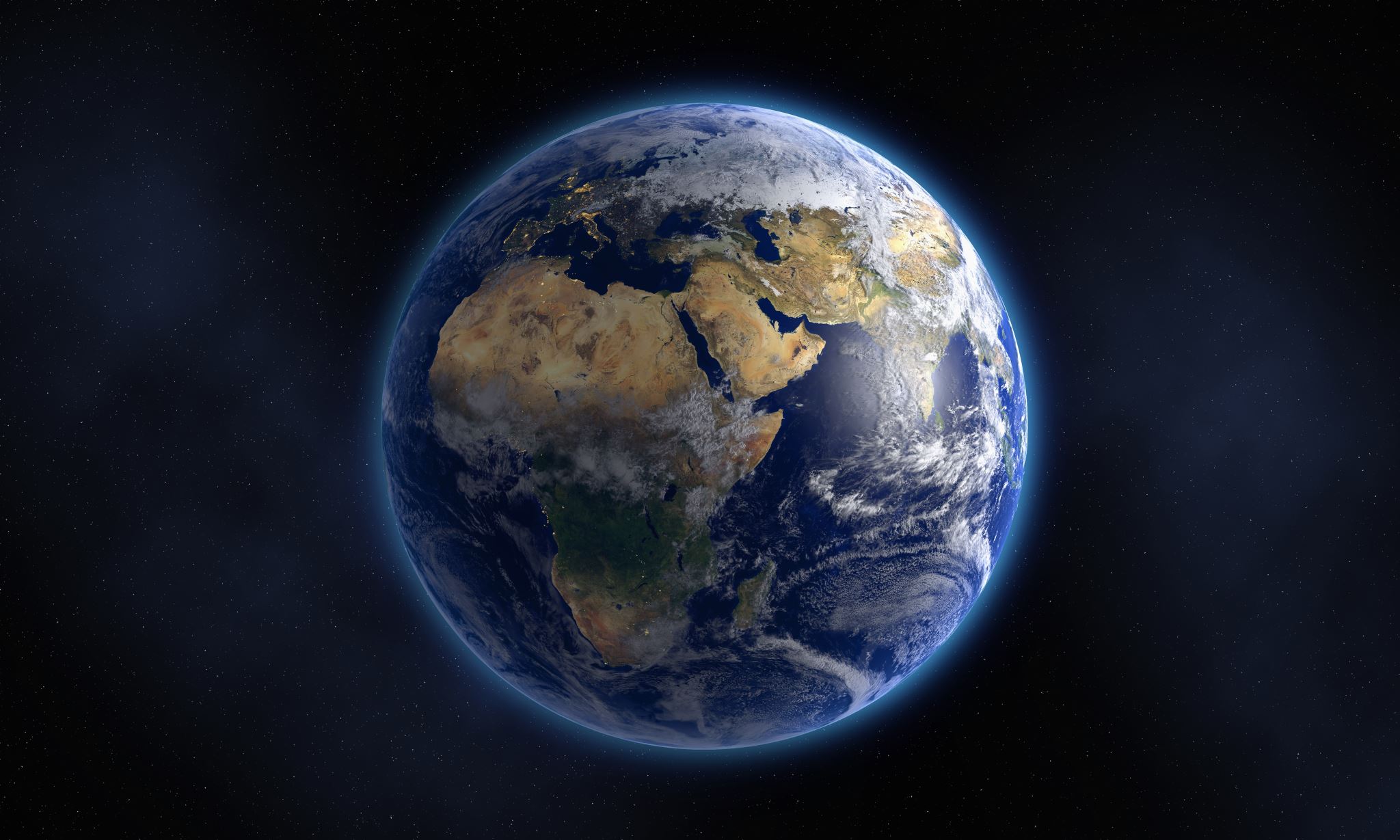 Distance Learning
Turn email off for a few hours everyday.
Dr. Crihfield
Portion out specific amounts of time for each class every weekday. For example do 30 minutes of mathematics and 30 minutes of science, so on and so forth.
Meredith Mason
Make a plan for your week every Monday. Look through all your emails from your teachers and space it out to get everything done throughout the week.
Taylor Tyle
Use a calendar. They have helped me keep track of any assignment, class, or event (such as zoom meeting) that i needed to complete/go to.
Vincent Quimby
Have a routine so that you have some stability.
Ruben Vera
Set up a list of assignments due so you don't forget to do them and once you start don't stop until they are done.
Anthony Habas
Find a good place to work. I have found that working in a different place than where you sleep made me more productive and got more tasks done than when I used by bed to do work.
Have a small task that doesn't involve your phone in the morning to start off on a mindful and productive note.
Ary Wolfe
Focus on time management. For example I use a planner t mark all the zoom calls I have and all due dates. This keeps them all clearly laid out so I know what I have to do for the week.
Harley Haas
Take frequent breaks and reflect on why they're feeling unmotivated or depressed (if applicable). Use a journal or meditation to clear these feelings rather than ignore them.
Olivia Shore
Make a calendar of when assignments are due to stay on top of the workload and ensure you don't fall behind.
Hannah Swartz
Wake up early and make a list on tasks to accomplish throughout the day and stay active to stay motivated.
Nadia Hayes
Set a time that is good for you to concentrate and do home work
Do a certain amount of home work a day so that you don’t have to cram everything in one day
Avoid having distractions as the work will only take longer to do
Don’t be afraid to email your teacher if you have a question
Call a friend and try to do the work together and get it done quicker
Listen to music if it helps you to concentrate
Try to give yourself enough time in advance if you have a long assignment
Take breaks in between assignments to not get over bored
Ask your teacher for more time if you need it on an assignment due to circumstances
Stay motivated and don’t give up
Adrian Zambaux
Organization is key
Juanita Uribe
Make a weekly plan, use timers to stop overloading on work, and stay in contact with your teachers.
Katie Terres
Dedicate a consistent time each day to school work
Create your own schedule
If you choose, create a calendar or planner to keep track of your work
Lindsay Mckenna